مقرر الاتصالات التسويقية (BUS-417)
إعداد
هلال حسين علي
الفصل العاشر العلاقات العامة
مقدمة
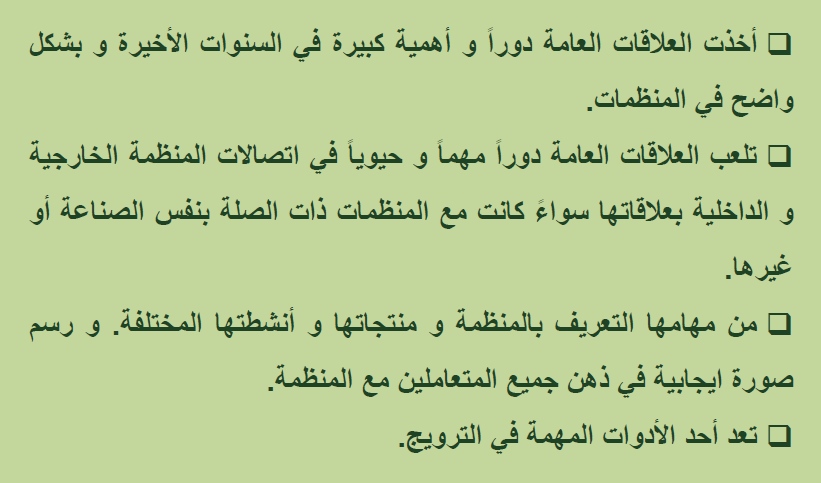 تعريف العلاقات العامة
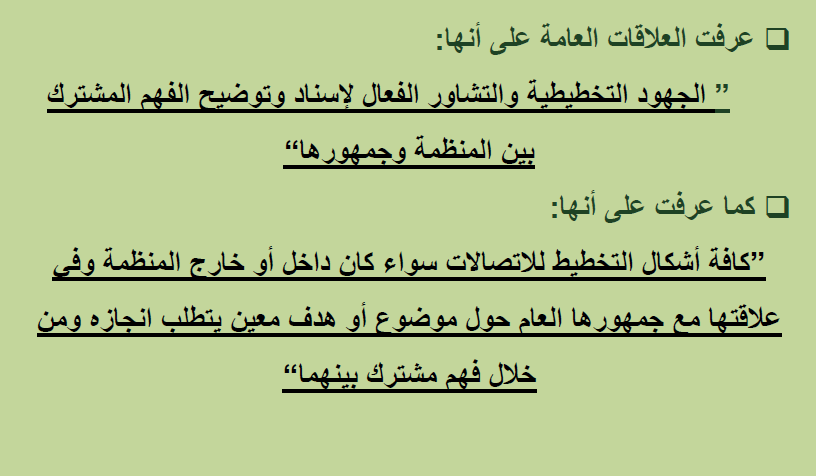 تشير متضمنات التعريق للآتي
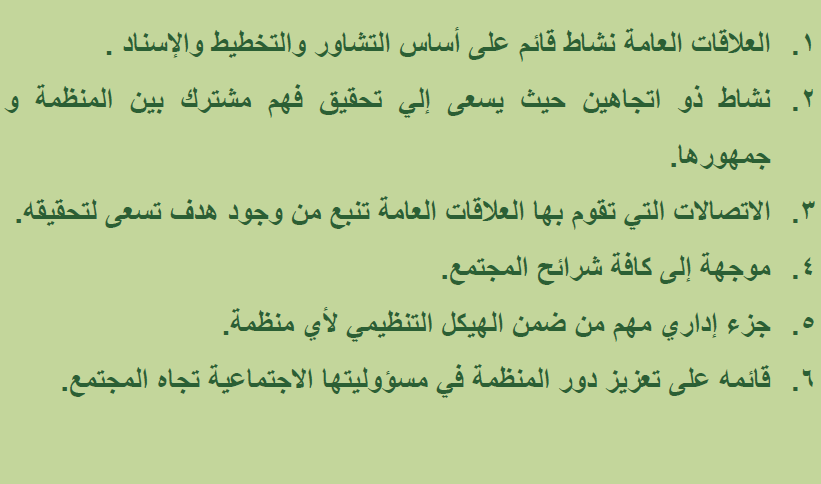 أهداف العلاقات العامة
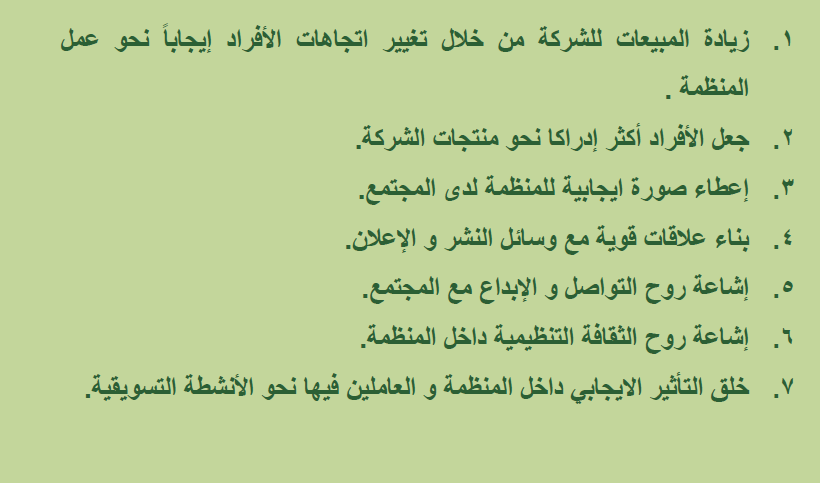 مهام العلاقات العامة
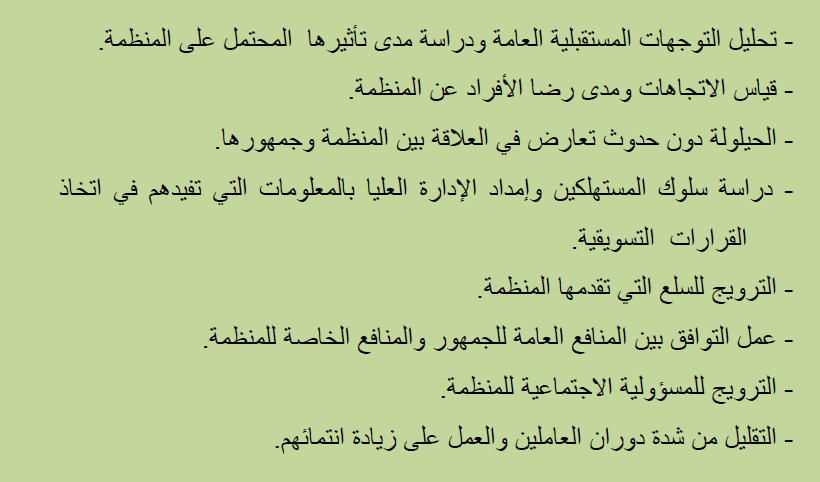 تكامل العلاقات العامة مع المزيج الترويجي
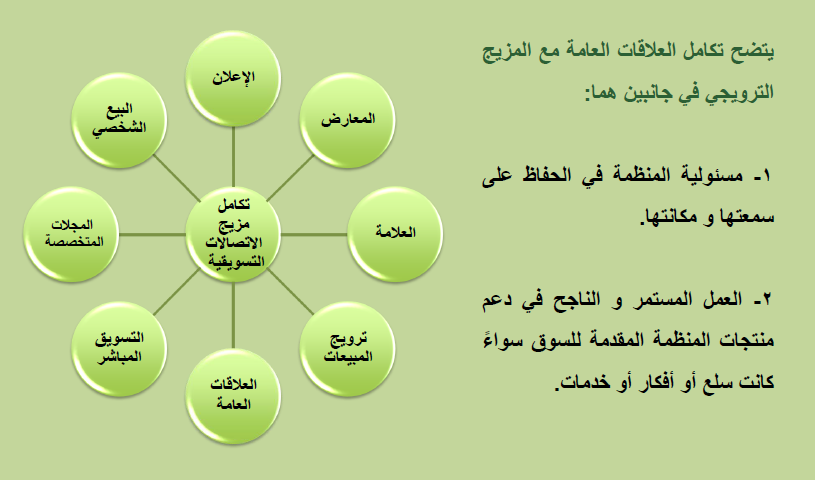 الوسائل المستخدمة في العلاقات العامة
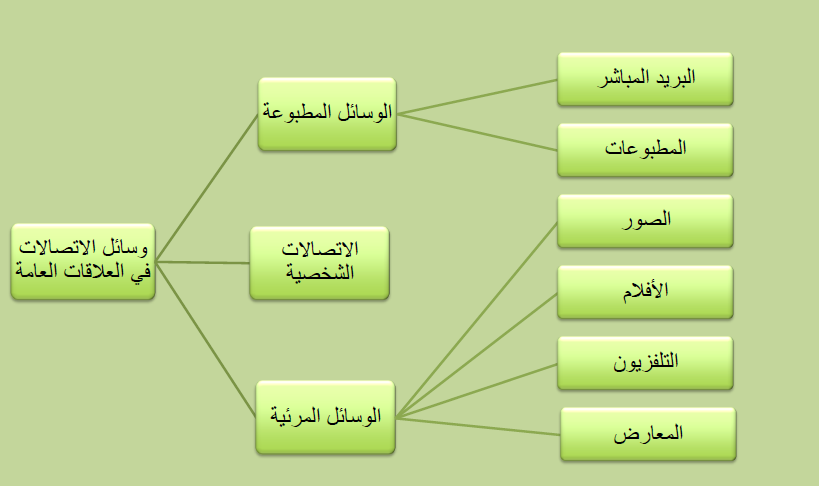 هذا والله أعلم
إنتهت المحاضرة